Trees
Metodický koncept k efektivní podpoře klíčových odborných kompetencí s využitím cizího jazyka ATCZ62 - CLIL jako výuková strategie na vysoké škole
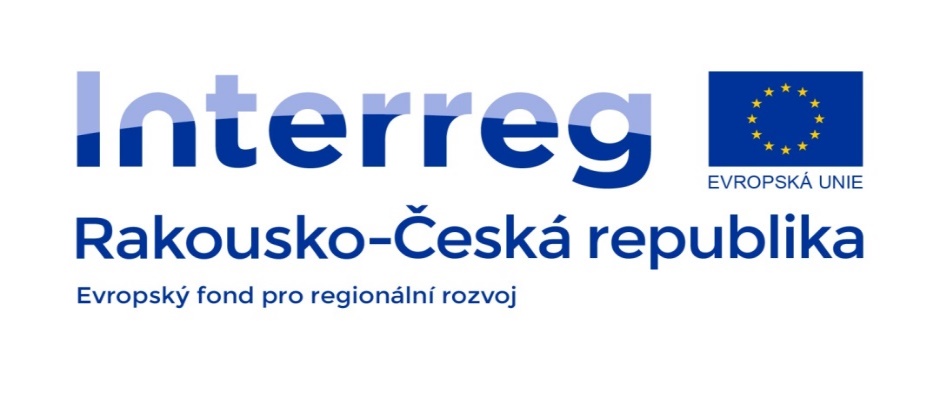 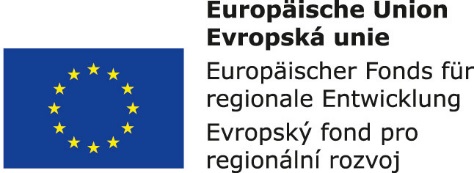 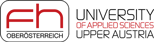 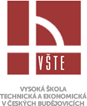 Tree
In computer science, a tree is an abstract model of a hierarchical structure
A tree consists of nodes with a parent-child relation
Applications:
Organization charts
File systems
Programming environments
Tree Terminology
Root: node without parent (A)
Internal node: node with at least one child (A, B, C, F)
External node (a.k.a. leaf ): node without children (E, I, J, K, G, H, D)
Ancestors of a node: parent, grandparent, grand-grandparent, etc.
Depth of a node: number of ancestors
Height of a tree: maximum depth of any node (3)
Descendant of a node: child, grandchild, grand-grandchild, etc
Subtree: tree consisting of a node and its descendants
Tree – ADT
Generic methods:
integer size()
boolean isEmpty()
objectIterator elements()
positionIterator positions()
Accessor methods:
position root()
position parent(p)
positionIterator children(p)

Query methods:
boolean isInternal(p)
boolean isExternal(p)
boolean isRoot(p)
Update methods:
swapElements(p, q)
object replaceElement(p, o)
Additional update methods may be defined by data structures implementing the Tree ADT
Trees - traversal
Pre-order Traversal
Check if the current node is empty / null.
Display the data part of the root (or current node).
Traverse the left subtree by recursively calling the pre-order function.
Traverse the right subtree by recursively calling the pre-order function.
In-order průchod
Check if the current node is empty / null.
Traverse the left subtree by recursively calling the in-order function.
Display the data part of the root (or current node).
Traverse the right subtree by recursively calling the in-order function.
Tree Traversal
Post-order průchod
Check if the current node is empty / null.
Traverse the left subtree by recursively calling the post-order function.
Traverse the right subtree by recursively calling the post-order function.
Display the data part of the root (or current node).

Pre-order: F, B, A, D, C, E, G, I, H
In-order: A, B, C, D, E, F, G, H, I
Post-order: A, C, E, D, B, H, I, G, F
Binary tree
A binary tree is a tree with the following properties:
Each internal node has two children
The children of a node are an ordered pair
Applications:
arithmetic expressions
decision processes
searching
Binary Tree – ADT
The BinaryTree ADT extends the Tree ADT, i.e., it inherits all the methods of the Tree ADT
Additional methods:
position leftChild(p)
position rightChild(p)
position sibling(p)
Update methods may be defined by data structures implementing the BinaryTree ADT